Служба ранней помощиГКУ «Курганский дом ребенка специализированный»
Служба  предназначена для оказания помощи детям в возрасте от 0 до 3 лет с ОВЗ и риском появления таких ограничений, детьми с инвалидностью, а так же родителям (законным представителям) детей указанных групп, проживающих на территории города Кургана и области
Цель службы ранней помощи
Содействие оптимальному развитию детей и формирование психического здоровья.
Благополучие их социализации и адаптации в обществе.
Нормализация жизни семьи.
Повышение компетентности родителей (законных представителей)проживающих на территории города Кургана и области.
Задачи службы ранней помощи
Методическое обеспечение выявления детей раннего возраста.
Междисциплинарная оценка основных областей развития ребёнка.
Проведение психолого-педагогического обследования детей.
Ранняя помощь ребёнку и семье.
Информационная и социально-психологическая поддержка родителей и семьи.
Форма организации службы ранней помощи
технологии и методы работы специалистов СРП определяются самостоятельно;
самостоятельно разрабатывается годовой план;
для организации деятельности СРП  привлекаются специалисты ГКУ “Курганский дом ребёнка специализированный”.
Специалисты службы ранней помощи
руководитель службы ранней помощи;
врач-педиатр;
невролог;
педагог-психолог;
учитель-логопед;
медсестра по массажу;
инструктор ЛФК;
специалист по социальной работе
В работе службы применяются следующие формы

 диагностические сеансы;
индивидуальные и групповые коррекционно-развивающие занятия с детьми, совместно с родителями;
индивидуальные и групповые консультации.
Продолжительность реализации  индивидуального курса составляет 
21 календарный день. 
При необходимости может осуществлен повтор через 3 месяца.
Услуги оказываются ежедневно в учреждении.
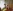 Кабинет логопеда
Кабинет психолога
Игровая зона
Мобильная бригада
Сформирована мобильная бригада ранней помощи для проведения выездных сессий на базе консультативных пунктов ранней помощи города Кургана и области.
Оказывается методическая помощь районным специалистам, работающим в системе ранней помощи.
Состав мобильной бригады службы ранней помощи
педагог-психолог;
логопед;
массажист;
инструктор ЛФК.
специалист по социальной работе.
Режим работы службы ранней помощи
С 8.00 -16.00 (ежедневно)
Суббота, воскресенье-выходной
наш адрес: г. Курган, 2 мкр-н, д.13а
Организация работы горячей линии службы ранней помощи
«горячая линия» – оказание консультативной помощи для родителей и специалистов по проблемам раннего развития 
посредством телефонной связи 1 раз в неделю в течение 3-х часов
среда с 9.00 -12.00
тел: 47-33-39; 47-00-58
Спасибо за внимание!